Our prism and Grating Spectrometer
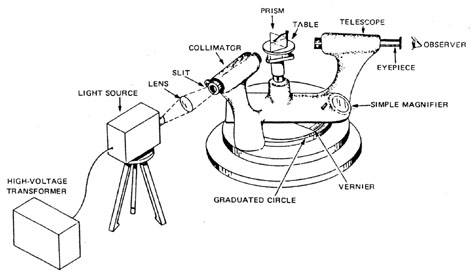 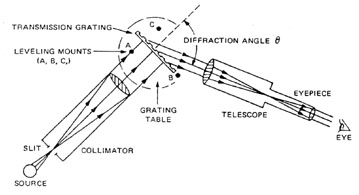 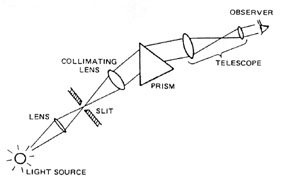 http://cord.org/cm/leot/course10_Mod01/Module10-1.htm
Document Title/Description
1
Our prism and Grating Spectrometer
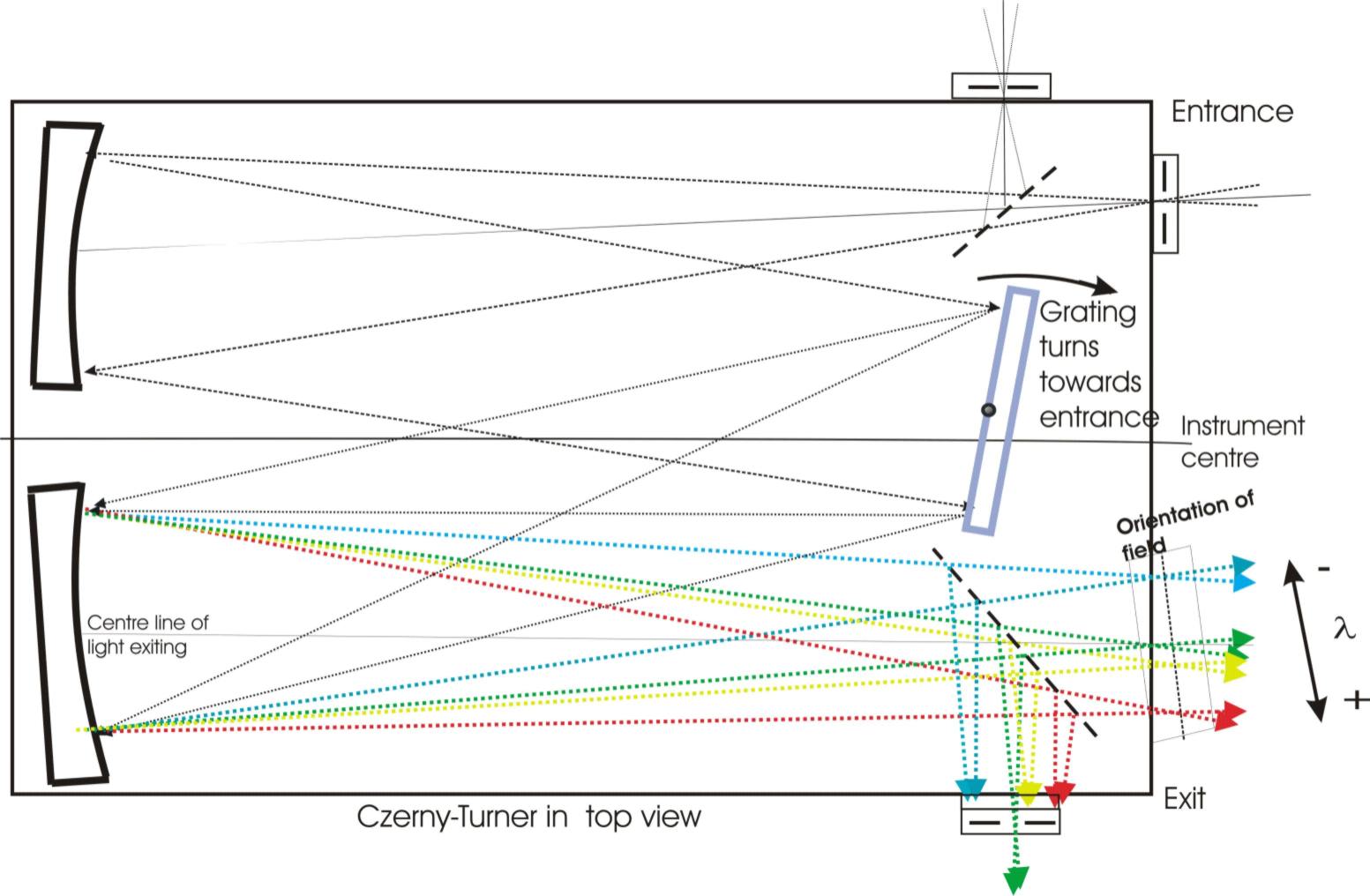 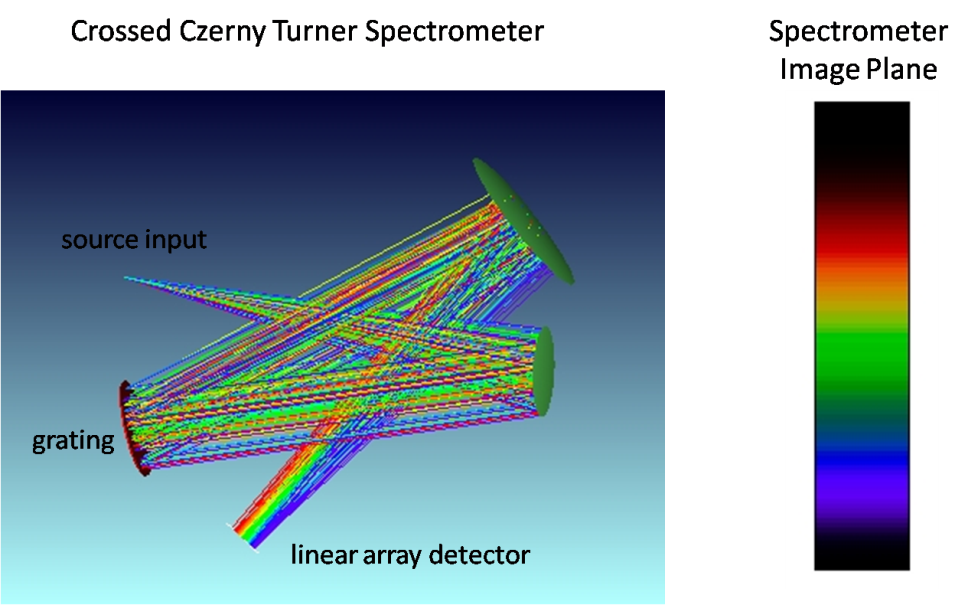 http://www.spectra-magic.de/E-Configuration.htm
http://opticalea.com/Spectrometers.html
Document Title/Description
2
Our prism and Grating Spectrometer
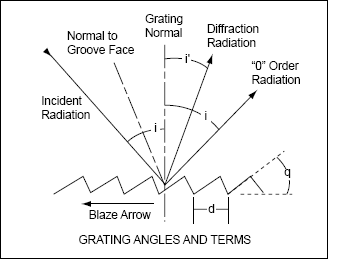 http://gratings.newport.com/library/technotes/technote4.asp
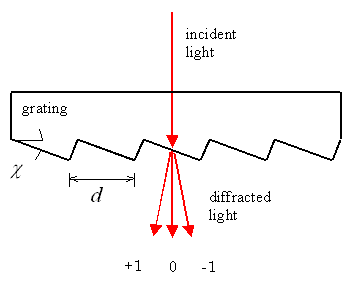 GRATING EQUATION 
The general grating equation is usually written as: 
nλ= d(sin i’ + sin i) 
where n is the order of diffraction, 
λ is the diffracted wavelength, 
d is the grating constant (the dist. between successive grooves), 
i is the angle of incidence measured from the normal ,and 
i' is the angle of diffraction measured from the normal. 
For a specific diffracted order (n) and angle of incidence (i), different wavelengths (λ) will have different diffraction angles (i'), separating polychromatic radiation incident on the grating into its constituent wavelengths.